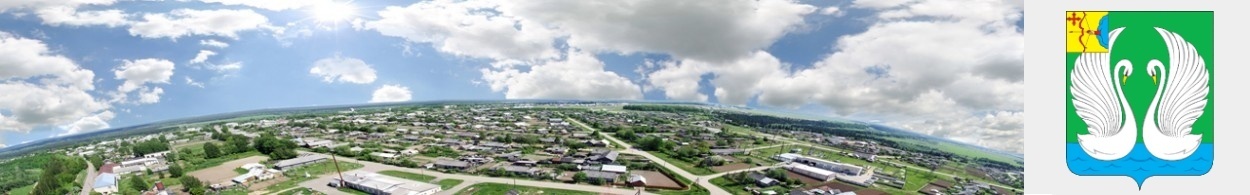 БЮДЖЕТ    ДЛЯ ГРАЖДАН

Отчет об исполнении бюджета муниципального образования Лебяжский муниципальный округ 
за 2022 год
1
Содержание
2
Показатели социально-экономического развития   Лебяжского муниципального округа
3
Основы бюджетного процесса
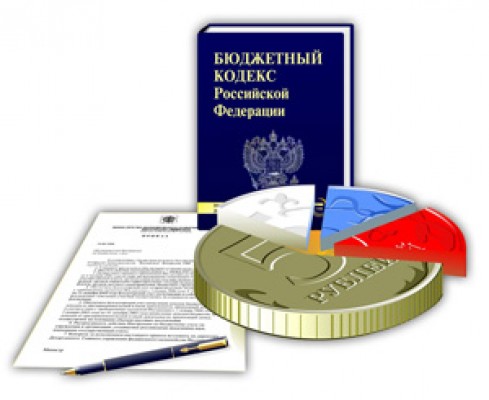 4
Участники бюджетного процесса
5
.
Основные характеристики исполнения бюджета, млн.руб.
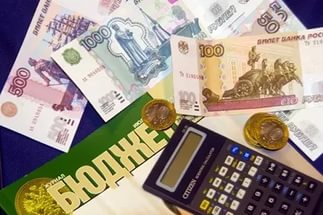 6
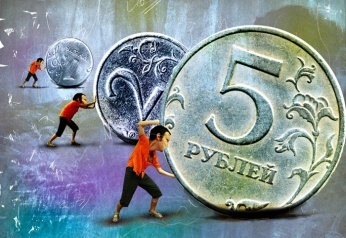 Изменения   прогнозируемого   объема доходов бюджета муниципального округа, млн.руб.
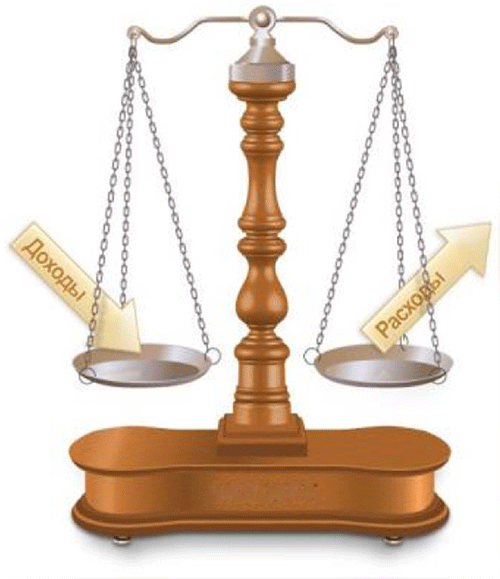 7
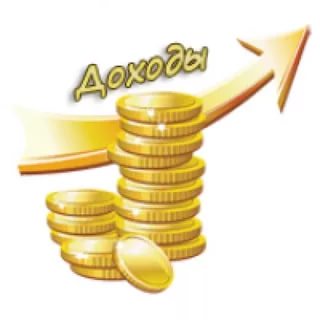 Налоговые   доходы, тыс.руб.
8
Неналоговые доходы, тыс.руб.
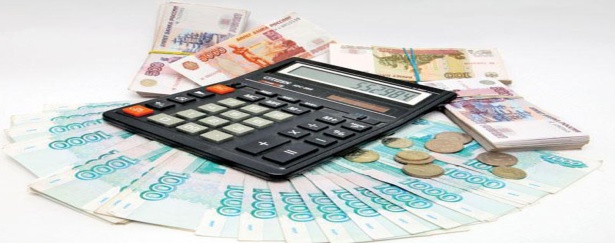 9
Безвозмездные поступления из бюджетов других уровней бюджетной системы – 138,1 млн.руб.
10
Результаты работы межведомственной комиссии, тыс.руб.
Проведено 7 заседаний межведомственной комиссии по обеспечению доходов в бюджет муниципального района, полноты и своевременности выплаты и легализации заработной платы. Приглашен 31 должник (11 юридических лиц, 10 ИП, 10 физических лиц). Не явилось  на заседания 10 плательщиков  или 31%. Сумма задолженности по налоговым доходам и неналоговым платежам  по приглашенным на комиссию составила 301,1тыс. руб., погашено недоимки - 289,3 тыс.руб.
	Кроме того, в целях добровольного погашения задолженности  должникам было направлено 51 письмо-предупреждение на сумму 601,4 тыс.руб., после получения которых, задолженность  в сумме 446,2 тыс. руб. погашена.
11
Расходы бюджета  по разделам бюджетной классификации
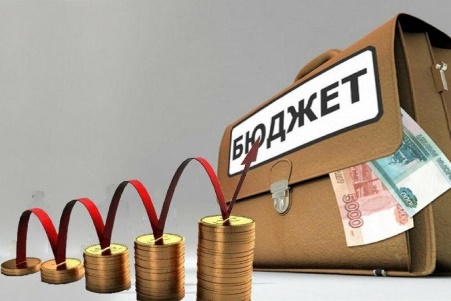 12
Структура расходов на реализацию муниципальных программ
13
Муниципальная программа «Развитие образования Лебяжского муниципального округа»
15
Перечень  и объемы межбюджетных трансфертов, тыс.руб.
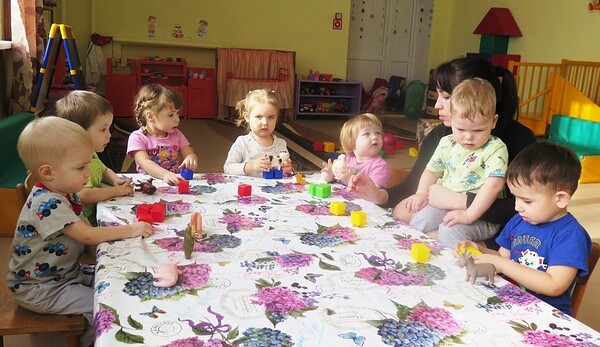 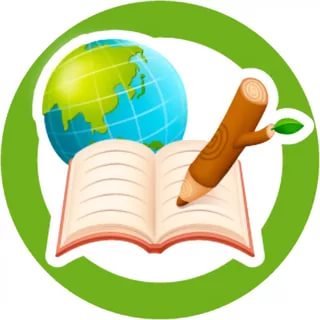 17
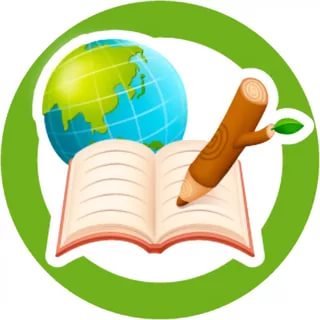 18
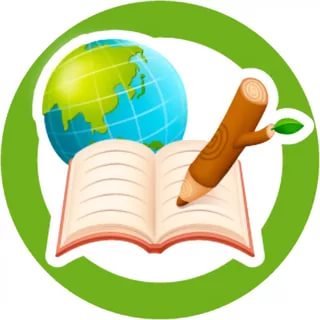 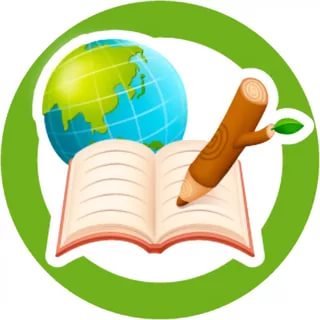 19
Муниципальная программа «Развитие    культуры   и   туризма в Лебяжском муниципальном округе»
20
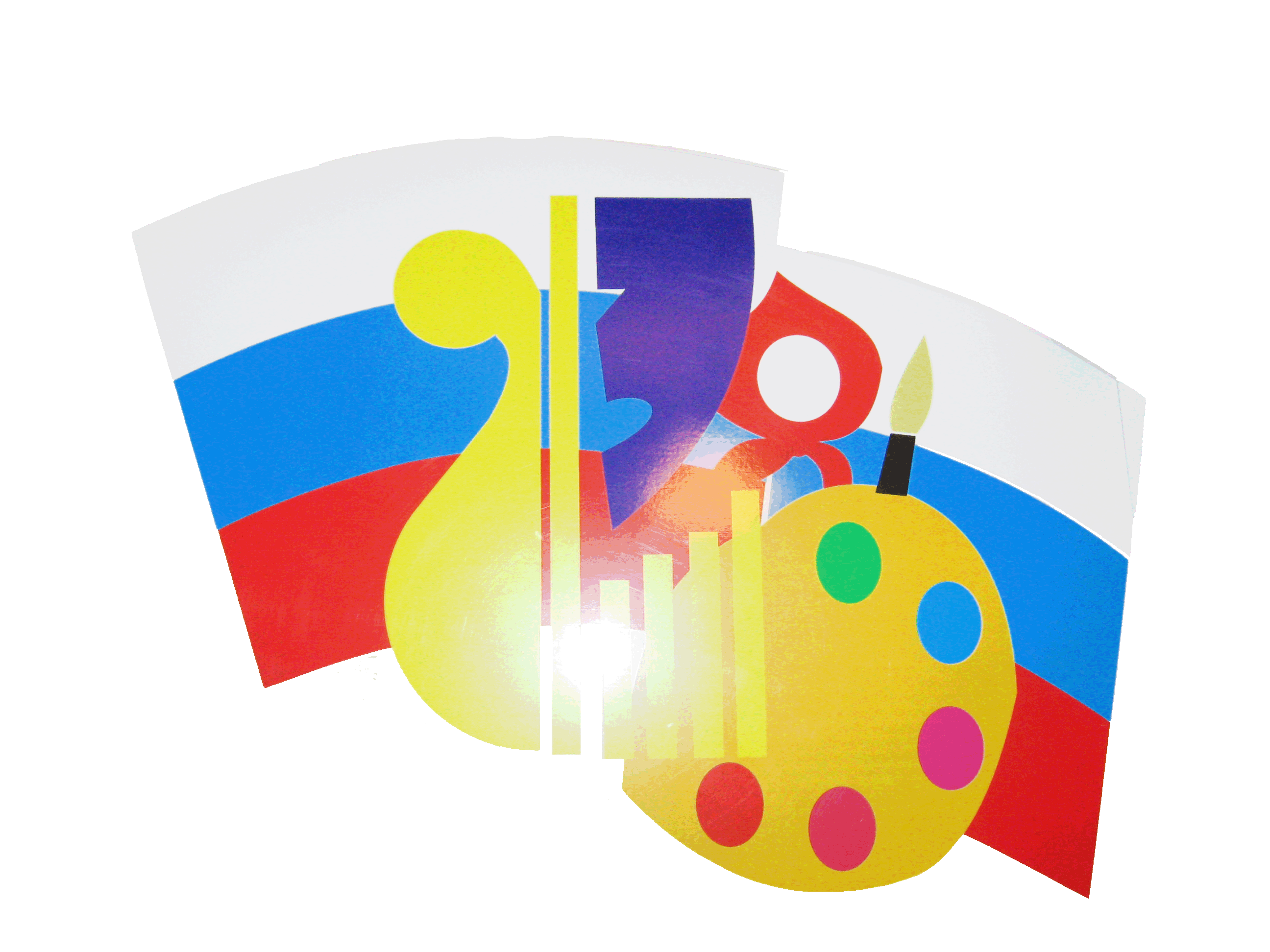 21
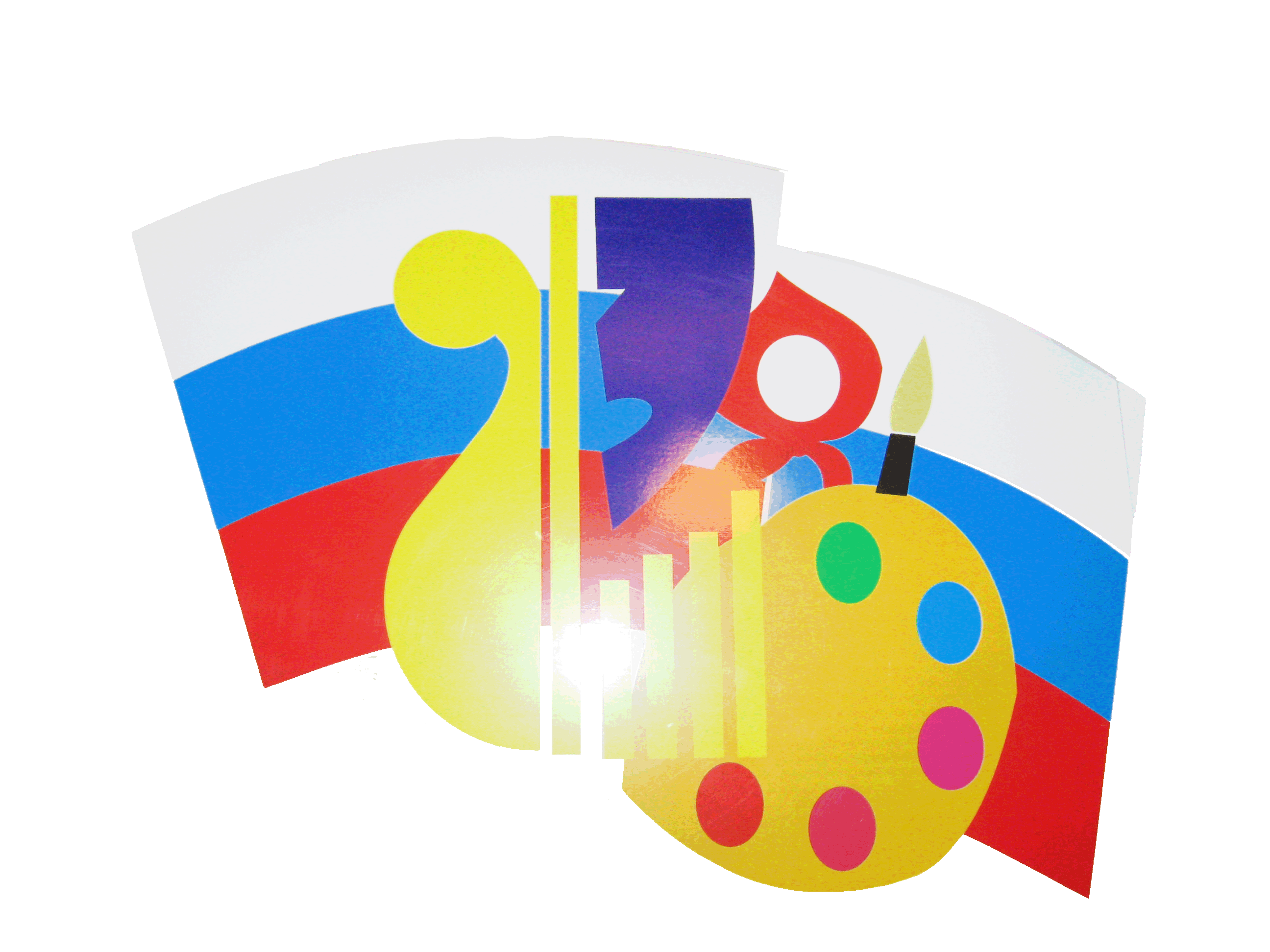 22
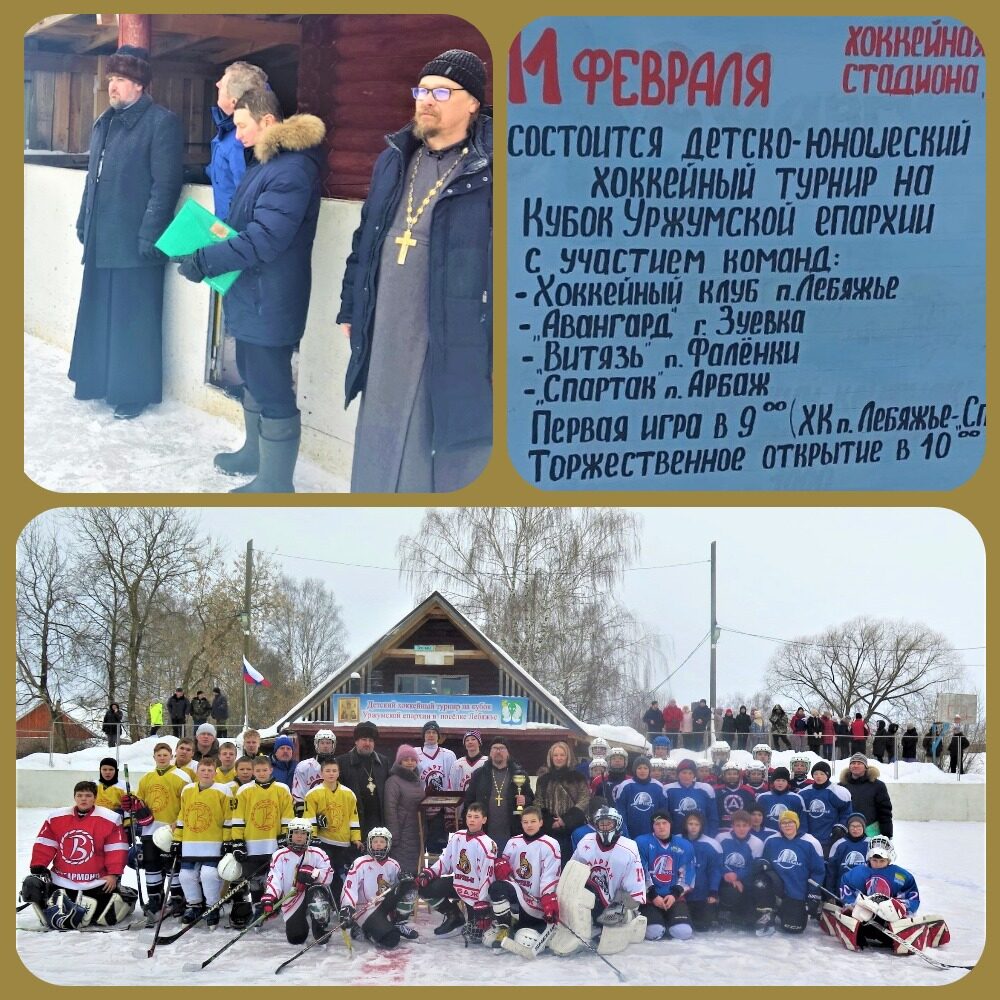 Муниципальная программа «Развитие физической культуры и спорта в Лебяжском муниципальном округе»
23
[Speaker Notes: Заменить картинку!]
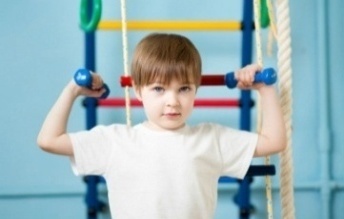 24
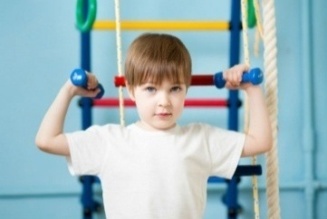 25
Муниципальная программа  «Повышение эффективности реализации  молодежной политики и организация отдыха и оздоровления детей и молодежи в Лебяжском муниципальном округе»
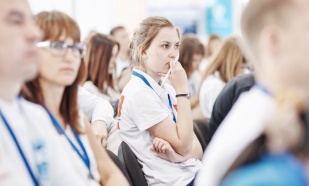 27
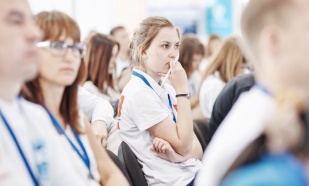 28
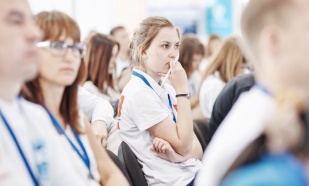 29
Муниципальная программа «Обеспечение     безопасности и жизнедеятельности    населения в Лебяжском муниципальном округе»
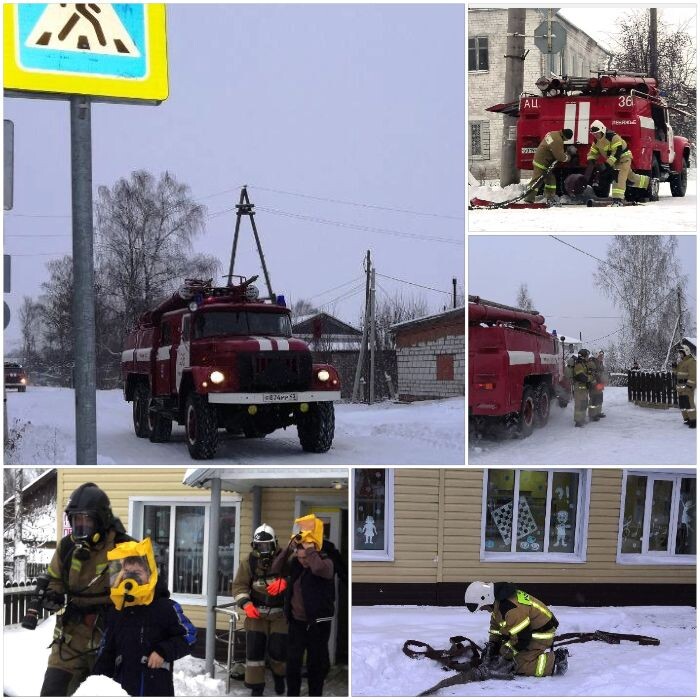 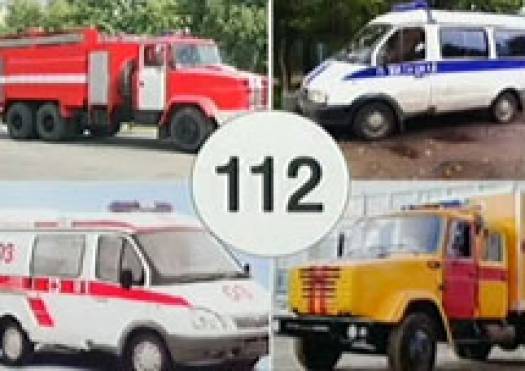 30
31
Муниципальная    программа «Развитие   коммунальной  и  жилищной  инфраструктуры   Лебяжского   муниципального округа»
32
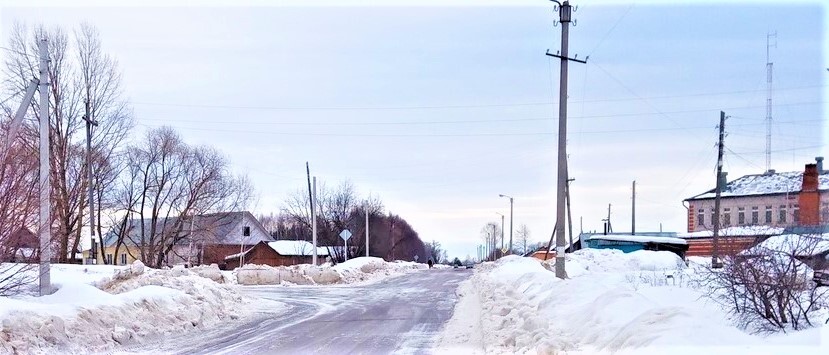 Муниципальная    программа «Развитие   коммунальной  и  жилищной  инфраструктуры   Лебяжского   муниципального округа»
33
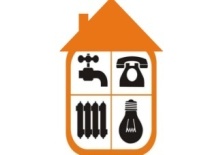 34
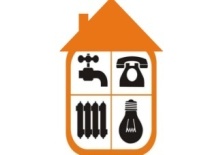 35
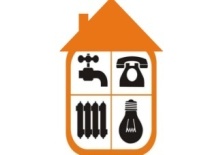 36
Муниципальная программа «Развитие транспортной системы  Лебяжского муниципального округа», тыс.руб.
37
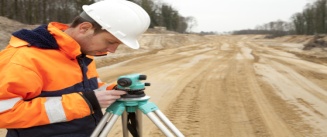 38
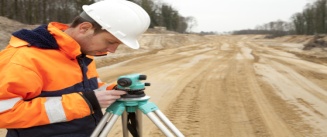 39
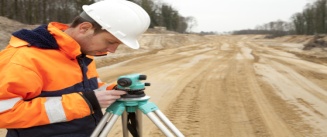 40
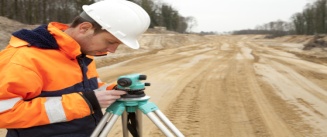 41
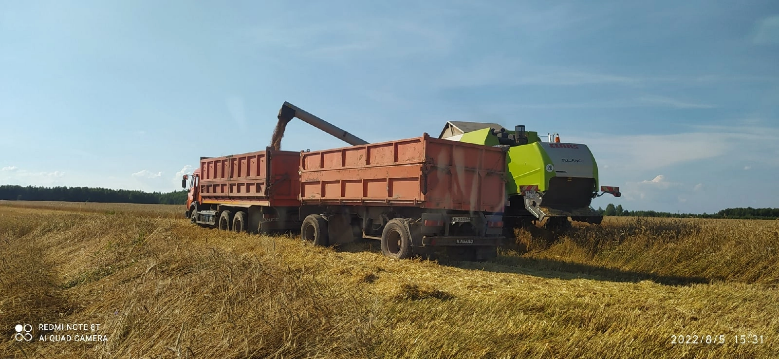 Муниципальная программа «Развитие агропромышленного комплекса Лебяжского муниципального округа»
42
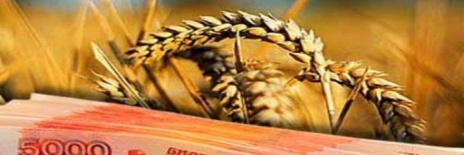 43
Муниципальная программа  «Управление муниципальным имуществом муниципального образования Лебяжский муниципальный округ»
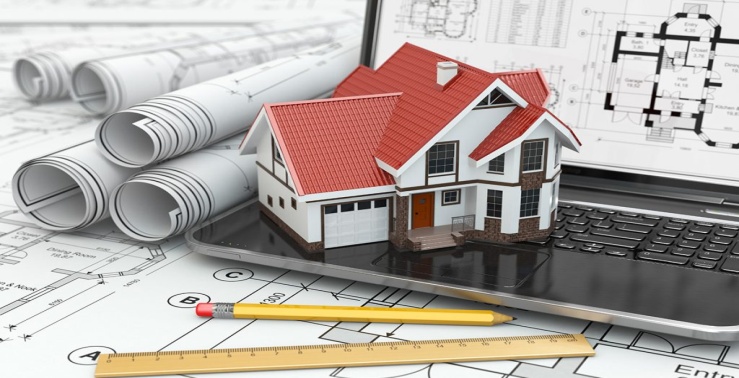 Управление муниципальной собственностью, 
всего 3 374,6 тыс.руб.
Приобретение имущества  – 1 219,6 т.р.
Межевание земельных участков – 234,6 т.р.
Взносы в Фонд капитального ремонта – 69,8 т.р.
Содержание муниципального имущества – 
109,5 т.р.
Прочие мероприятия – 
129,8 т.р.
Проведены комплексные кадастровые работы на территории Лебяжского муниципального округа на земельных участках, расположенных в 36 кадастровых кварталах на сумму 1 611,2 тыс.руб.
44
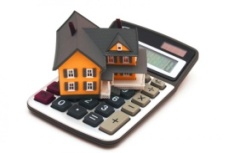 45
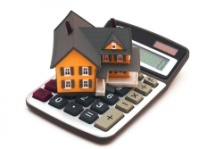 46
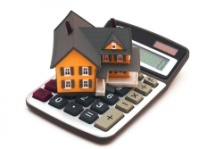 47
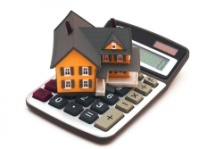 48
Муниципальная программа «Развитие муниципального  управления Лебяжского муниципального округа»
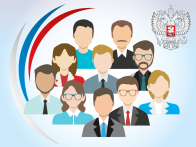 50
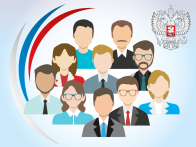 51
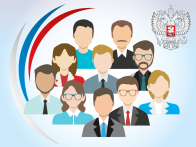 52
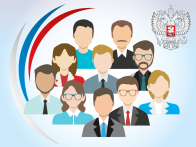 53
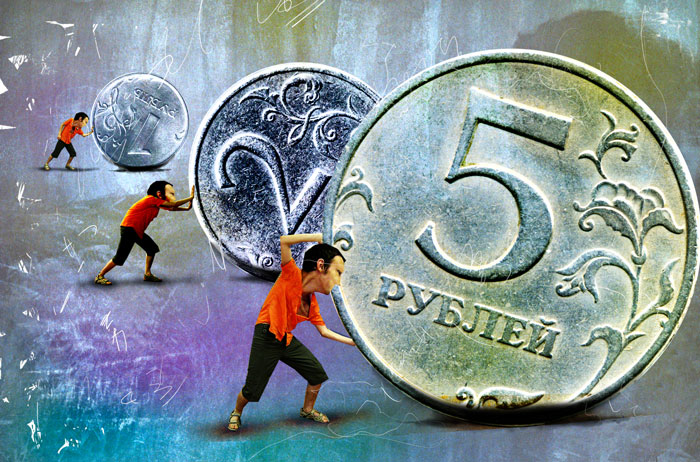 54
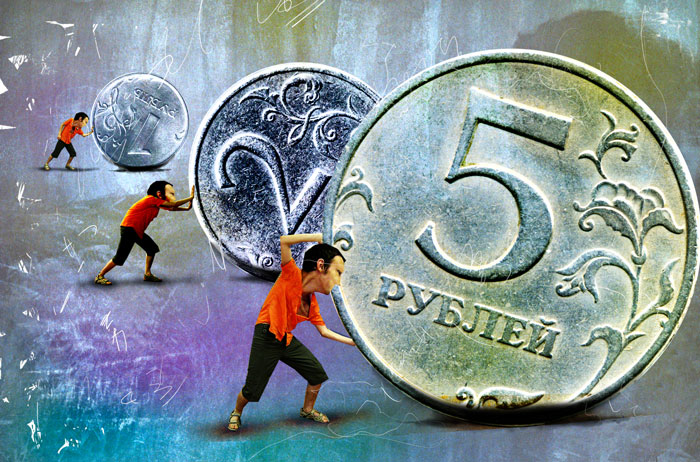 55
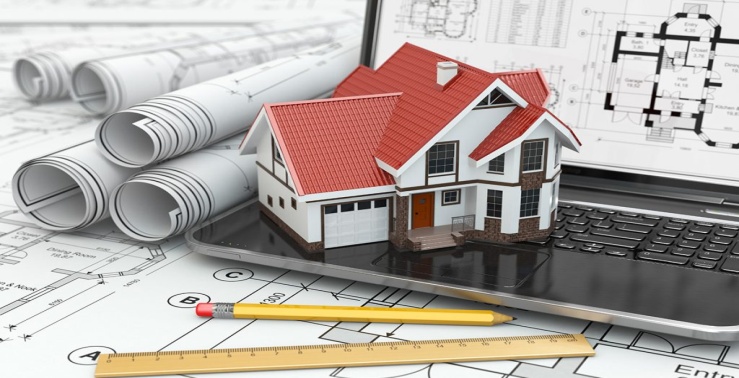 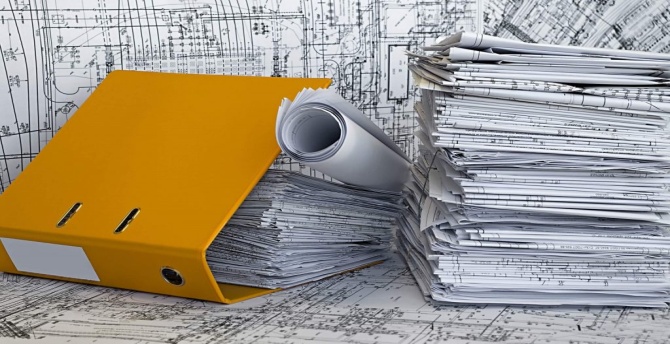 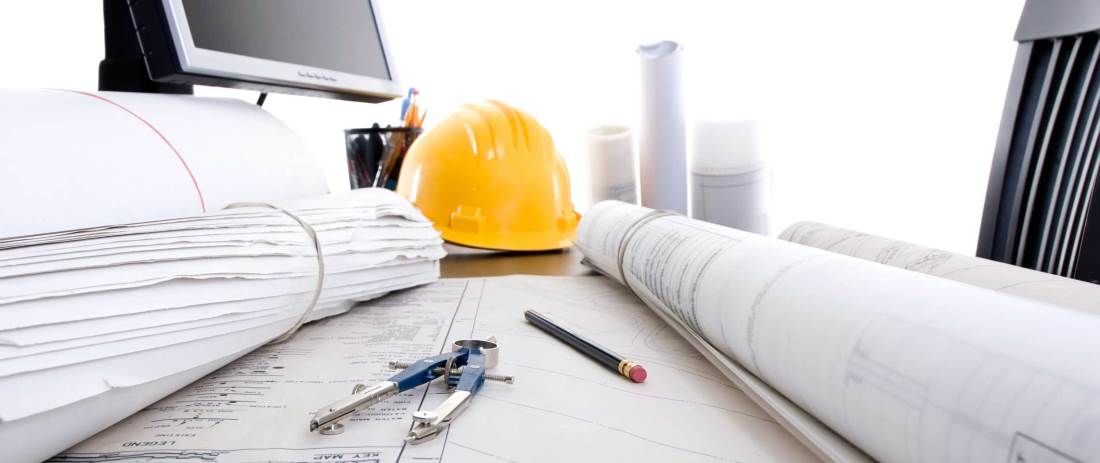 56
Муниципальная  программа «Охрана окружающей среды, воспроизводство и использование природных ресурсов в Лебяжском  муниципальном округе»
57
58
59
60
Выплаты отдельным категориям гражданам
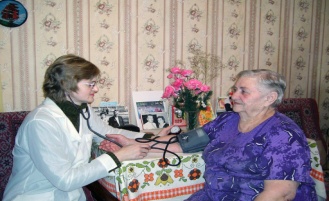 Выплаты отдельным категориям гражданам
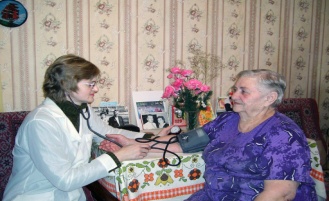 Предоставление  субсидий юридическим лицам, индивидуальным предпринимателям и физическим лицам – производителям товаров, работ, услуг
63
Муниципальные услуги -  это  услуги, оказываемые муниципальными  бюджетными учреждениями округа физическим лицам в соответствии с  муниципальным заданием органа местного самоуправления (совершение действий или осуществление деятельности, направленное на удовлетворение общественных потребностей) безвозмездно или по ценам (тарифам), устанавливаемым в порядке, определенном постановлением администрации округа
Финансовое обеспечение бюджетных учреждений осуществлялось путем предоставления субсидий из бюджета муниципального округа  в соответствии с Соглашениями, заключенным между главным распорядителем бюджетных средств  и учреждением. Бюджетным учреждениям предоставлялось 2 вида субсидий:
- по виду расхода 611 на финансовое обеспечение выполнения ими муниципального задания, связанные с деятельностью учреждения;
-   по виду расхода 612 на иные цели, не связанные с финансовым  обеспечением выполнения муниципального задания.
	Плановые объёмы выплат по бюджетным учреждениям на 2022 год –                     26 107 700 руб.,  фактические объёмы выплат составили 24 468 252 руб., что составляет 93,7 процента, экономия   в сумме 1 639 448 руб. 
Остатки денежных средств по лицевым счетам бюджетных учреждений отсутствуют.
	По виду расхода 611 при плановом объёме 24 856 013 руб., фактический объём выплат составил 23 455 233 руб., освоены на  94,4% .
64
Выполнение установленного планового задания по предоставлению муниципальных услуг  по  муниципальным бюджетным учреждениям за  2022 год
65
Муниципальный         долг
Погашено в течение года всего 5 000,0 тыс.руб.,
 в т.ч. кредитов кредитных организаций – 5 000,0 тыс.руб.  	
	Привлечено в течение года всего 5 000,0 тыс.руб., 
в т.ч. бюджетный кредит  - 5 000,0 тыс.руб.
66
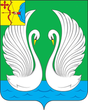 Контактная информация
«Бюджет для граждан» 
подготовлен финансовым управлением администрации 
Лебяжского района Кировской области

Информацию о бюджете Вы можете получить по адресу: 
613500 пгт. Лебяжье, ул. Комсомольская, д. 5, 
тел./факс 883344 2-01-50/2-03-74, а также на официальном сайте муниципального образования «Лебяжский район» в сети «Интернет»: www.lebyazhe43.ru
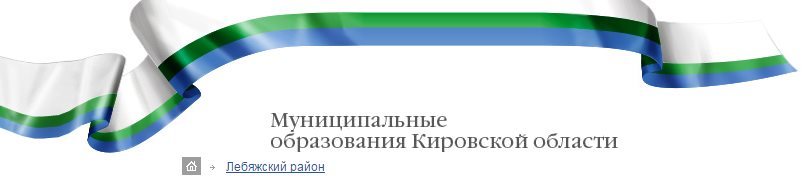 67